Vortragstitelggf. 2. Zeile für Vortragstitel 

Abschlussvortrag Masterarbeit
Friedrich-Alexander-Universität Erlangen-Nürnberg
Namen Referent
vorname.name@fau.de
www.lee.tf.fau.de  www.iisb.fraunhofer.de
Gliederung
Temperaturprofil bei Volumenerwärmung
Berechnungsansatz
Das Temperaturgefälle über der Schicht dy entspricht demWärmewiderstand dieser Schicht mal der durch die Schicht hindurchtretenden thermischen Leistung P(y). Diese ist ihrerseits proportional zum darüberliegenden Volumen:




Damit folgt für das Temperaturprofil innerhalb des Volumens
Einseitige Kühlung
y
Tmax
A
ym
Pv
lth
h
P(y)
dT(y)
dy
0
0
T0
T(y)
T0
Maximaltemperatur an der Oberseite (y = ym = h):
Überschrift (20 pt)
Texte möglichst in Schriftgröße 18pt oder 16pt  
Keine Textfelder mit  automatischer Größenanpassung verwenden!
Iinv
Iinv(t)
VC
C
t
VC(t)
V0
∆VC
t
Auch für Achsenbeschriftungen keine Schriftgrößen kleiner 12 pt wählen
In Schaltbildern und Grafiken keine unnötig „klotzigen“ Linienstärken verwenden
sichtbarer Spektralbereich
20
15
10
5
0
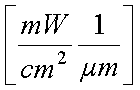 150°C
Spektrale Strahlungsleistungsdichte
100°C
23°C
0 	10	 20	 30	 40	50
Wellenlänge [µm]
Einheiten in eckigen Klammern werden akzeptiert (wenn auch im Widerspruch zu „offiziellen“ Schreibregeln)
Diagrammbeispiel „Mathcad“-Import
30
20
10
0
Unzureichende Darstellungsoptionen im Quellfile (Mathcad, Excel, Oszilloskope) durch „Nachbeschriftung“ in Powerpoint ausgleichen
Alles was für die Zuhörer nicht lesbar ist, ist unnütz!
Screenshots von Oszilloskopen sind i.A. ohne Nachbearbeitung unbrauchbar, da unleserlich
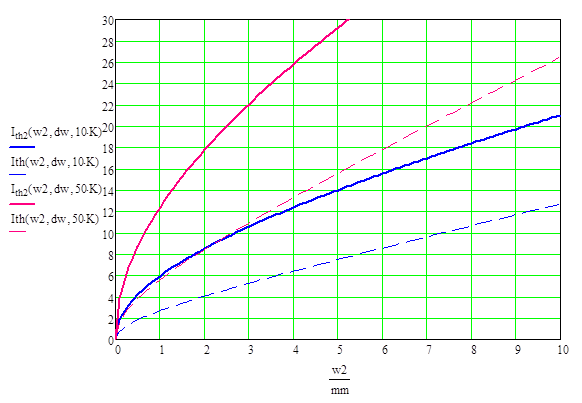 50 K
T = 10 K
Stromtragfähigkeit [A]
Cu-Dicke (Leiter): 35 µm
   	λeff || = 10 W/(mK)
	λeff || = 0,3 W/(mK)
0	  1	2	3 	 4 	5	 6	  7	 8	 9	10
Leiterbahnbreite w [mm]